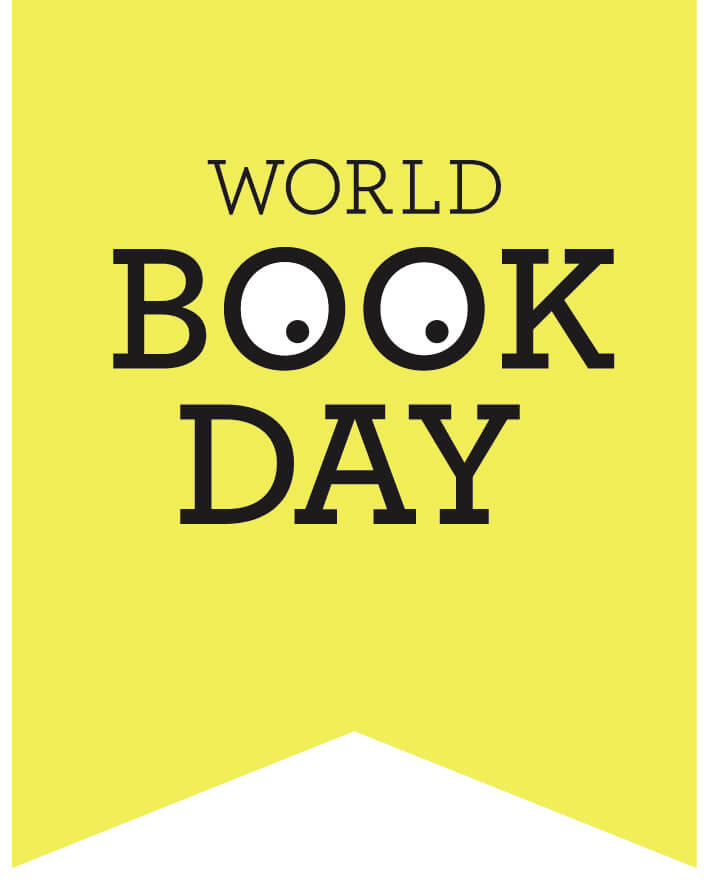 We love books!!!!!!!
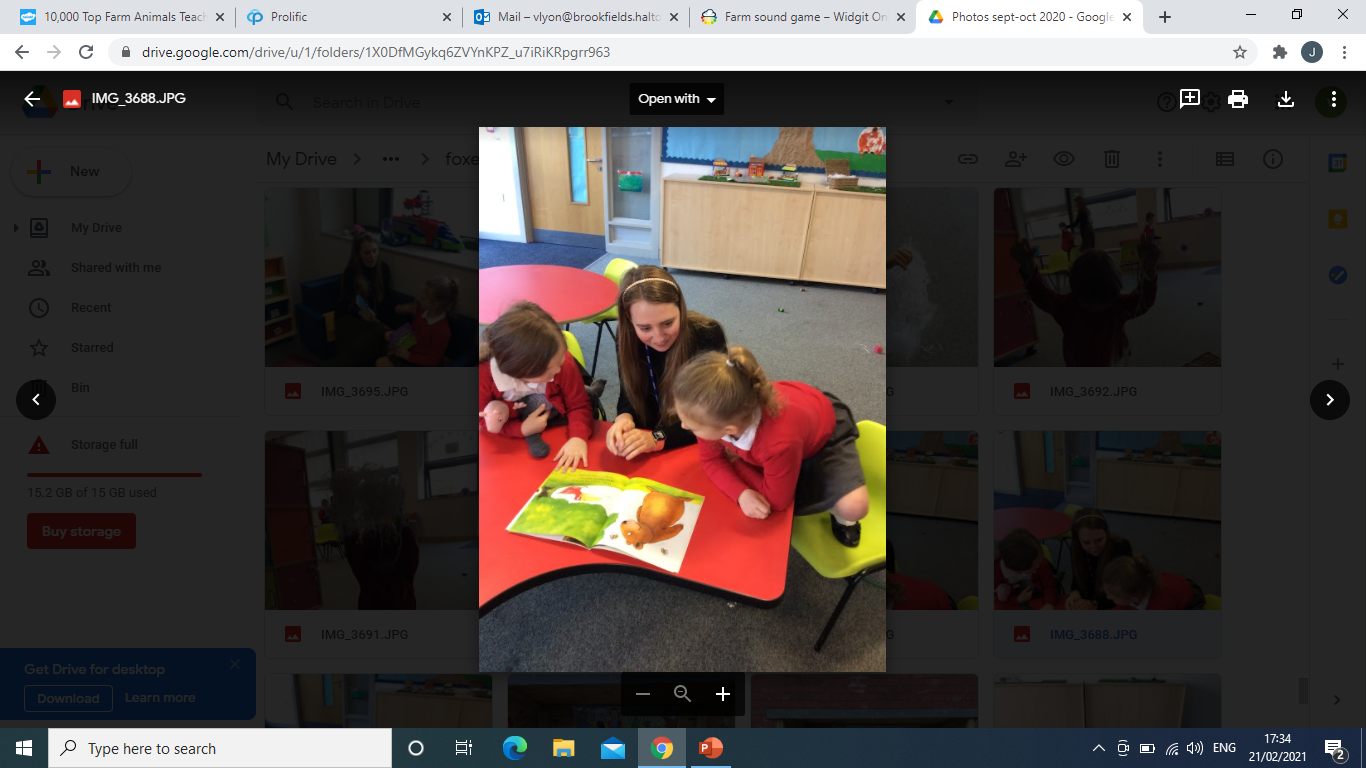 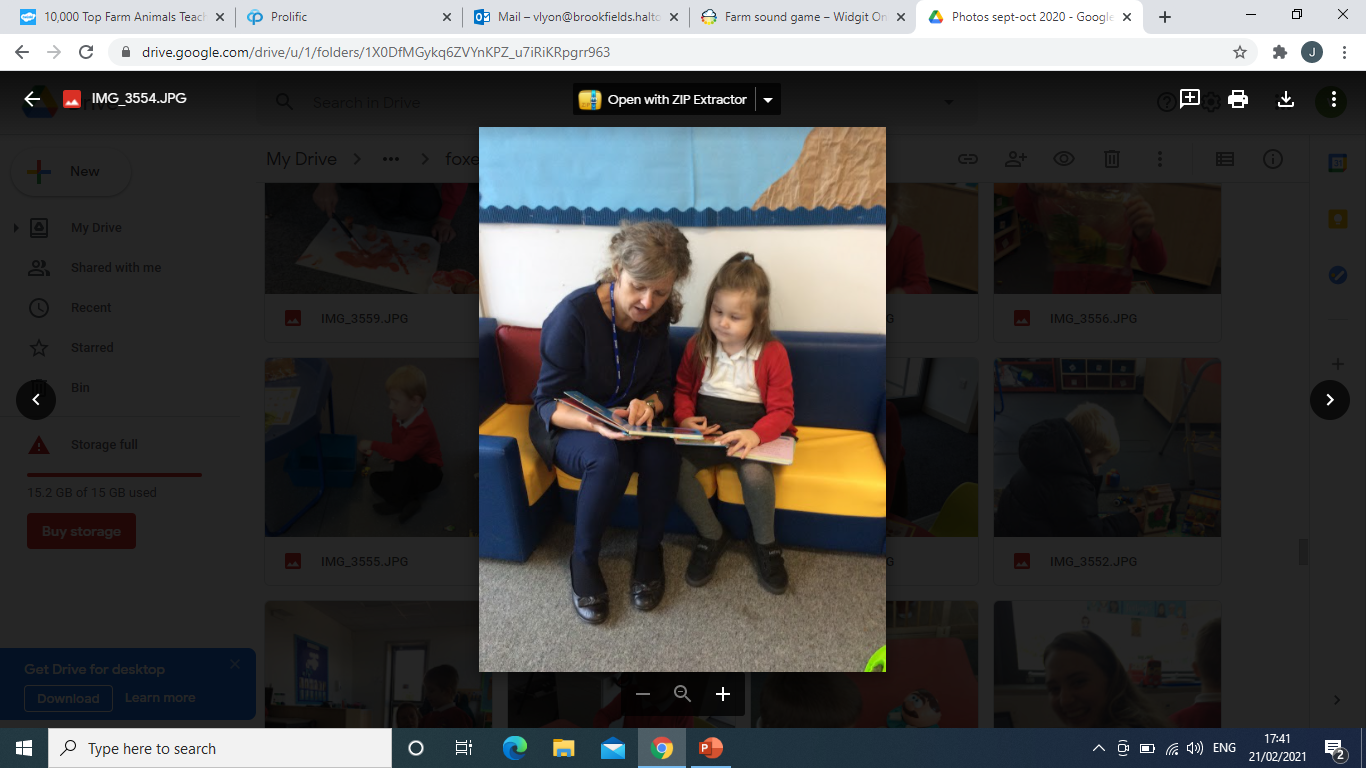 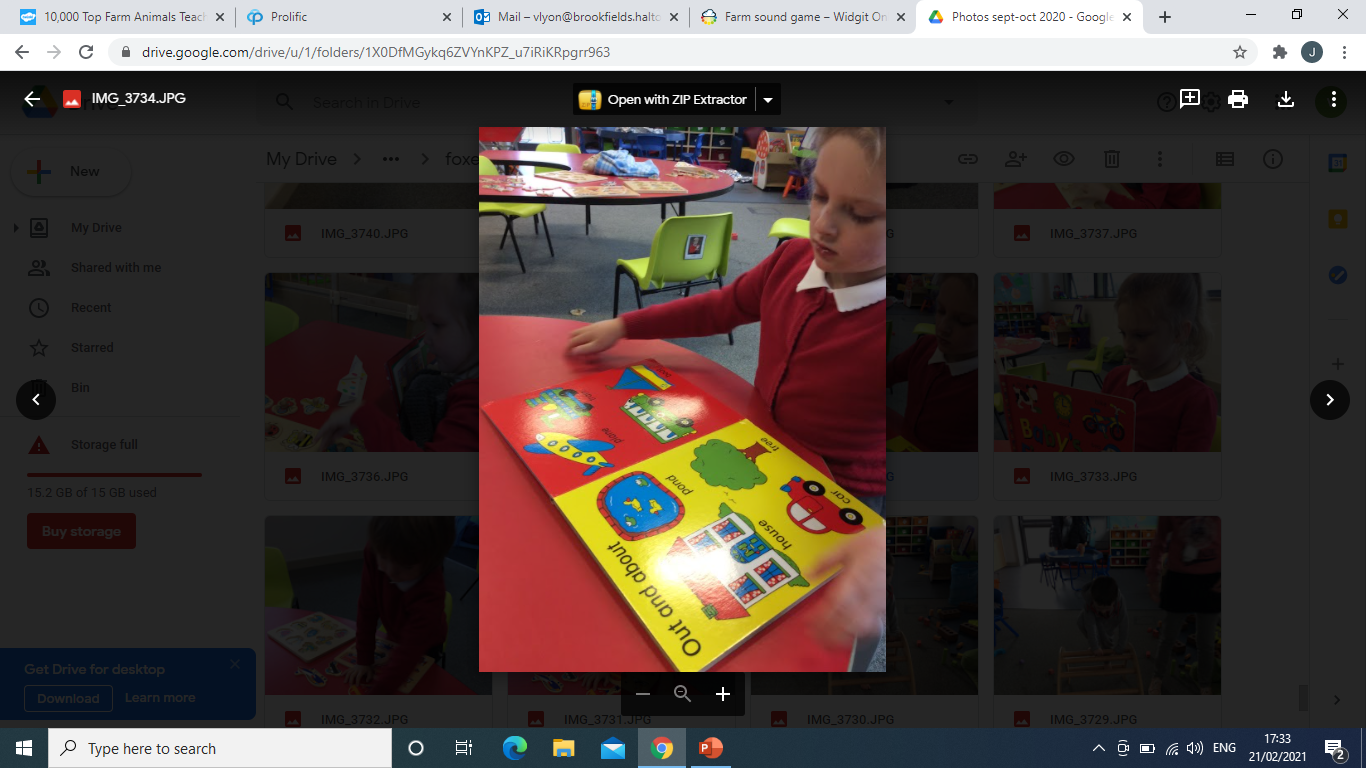 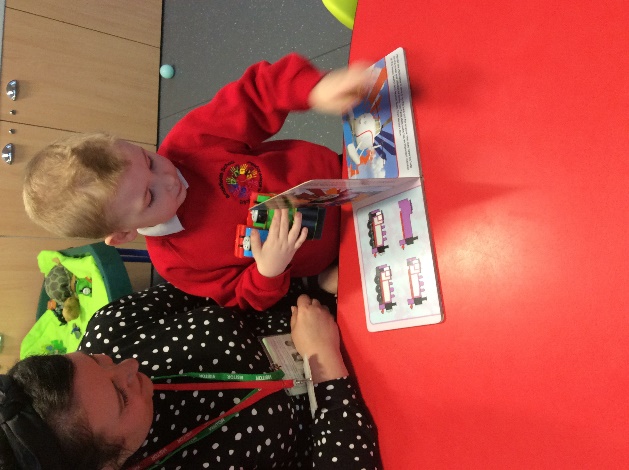 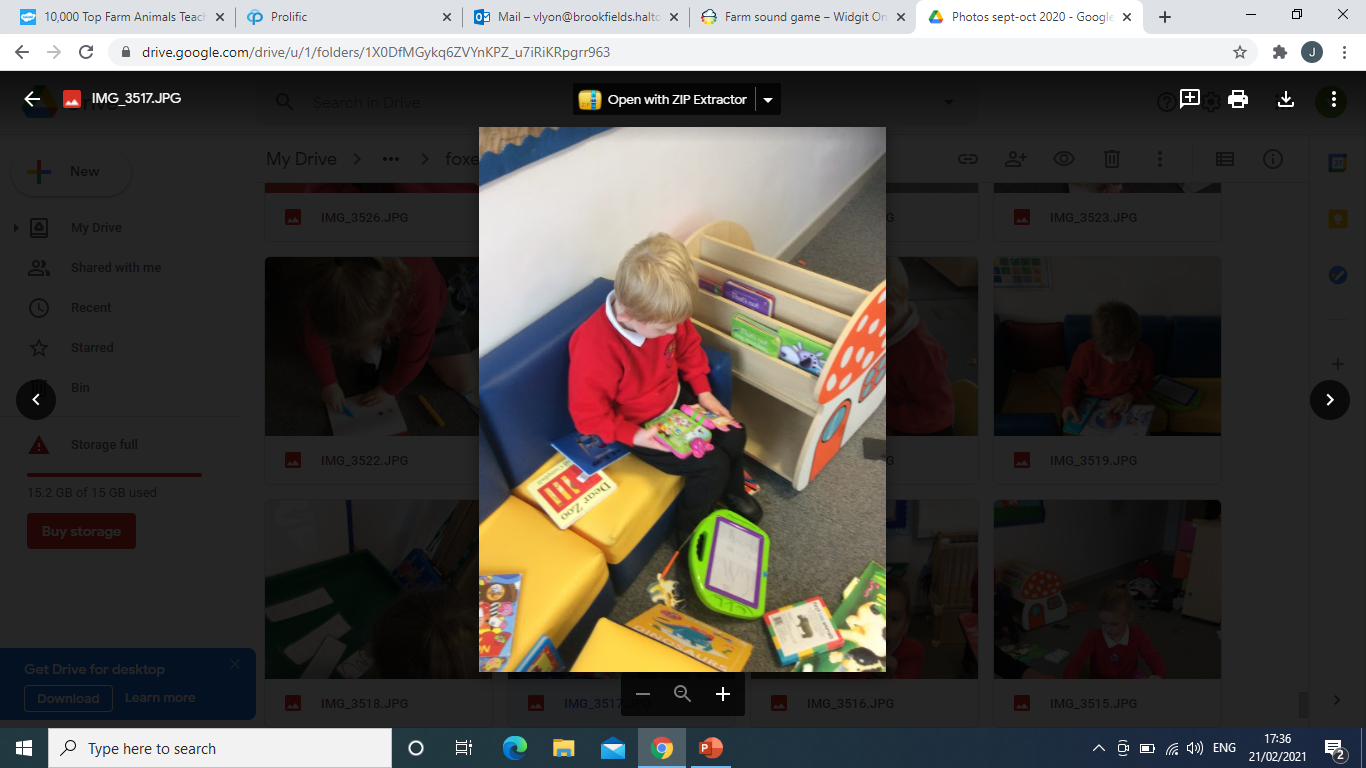 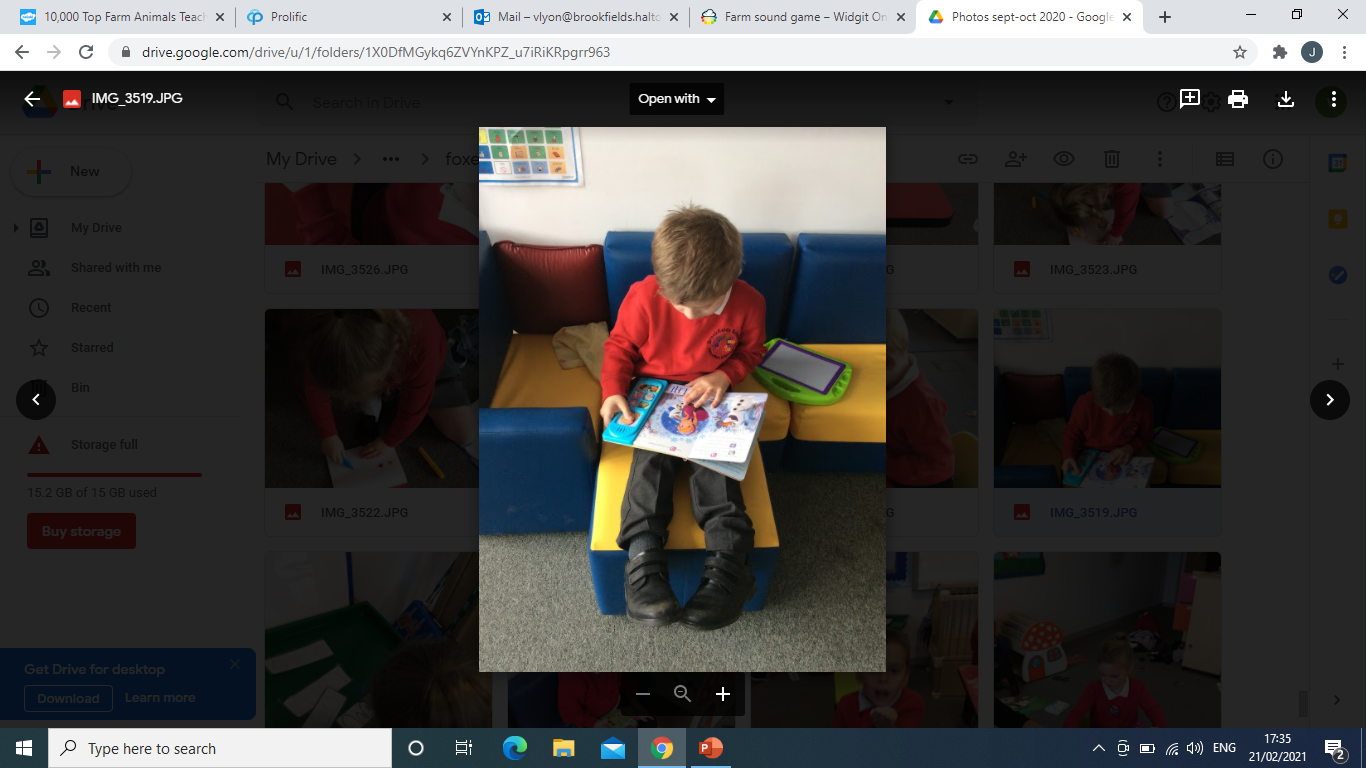 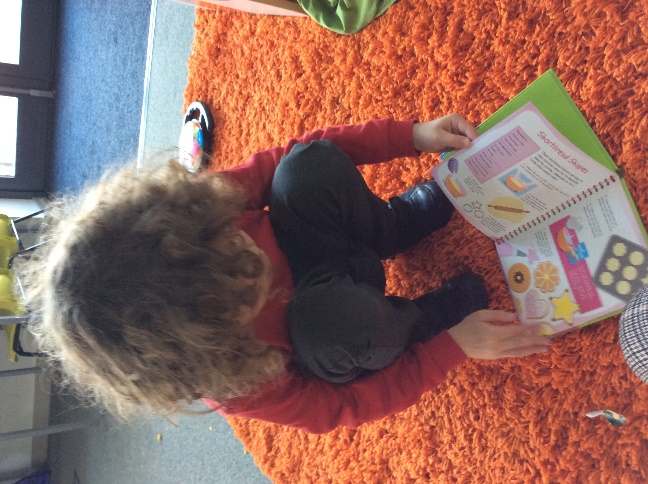 I can listen to a story.
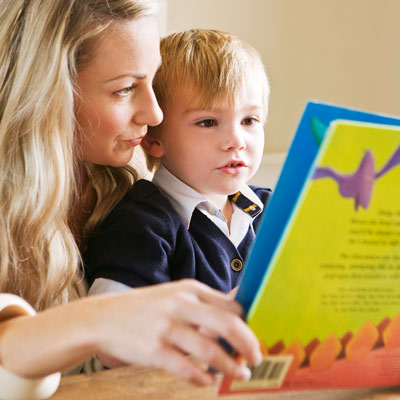 I can read by myself.
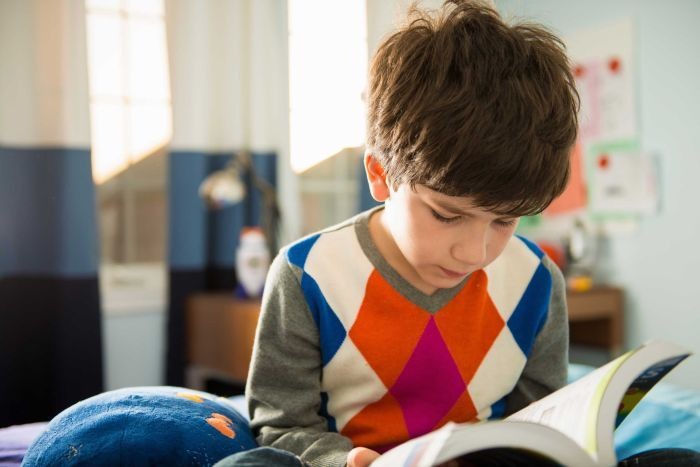 I can go to the library.
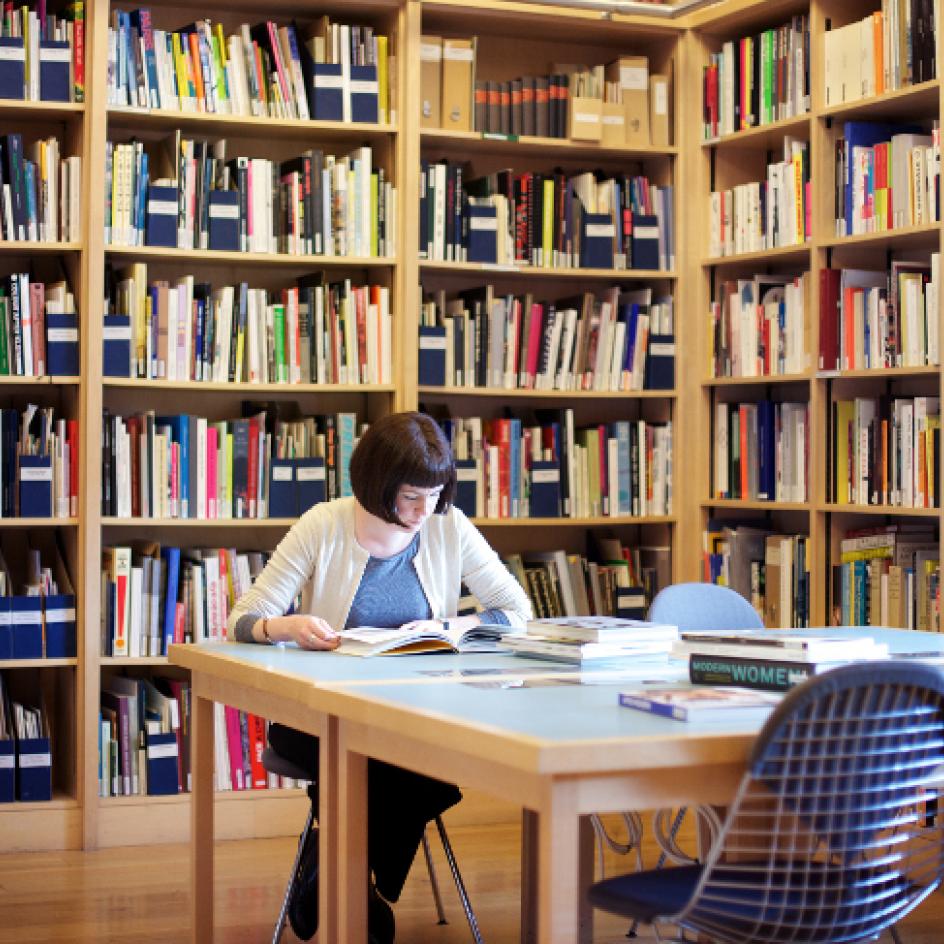 I can swap books with my friends.
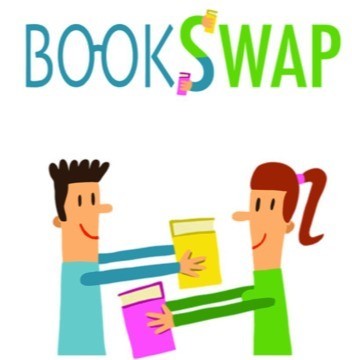 What is your favourite book?
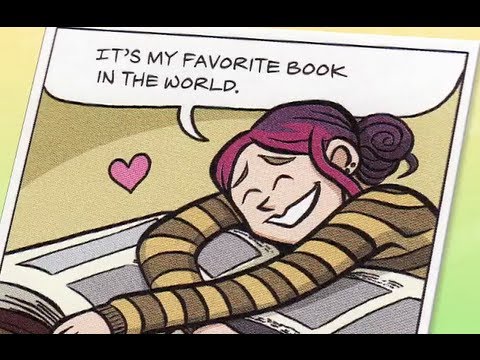 Why is reading important?
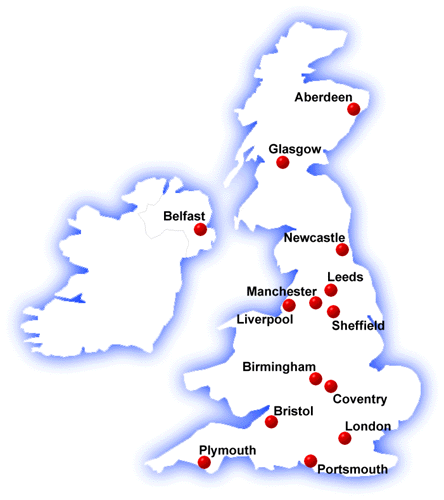 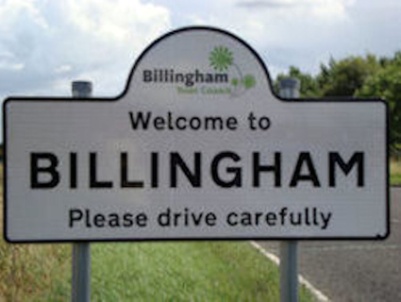 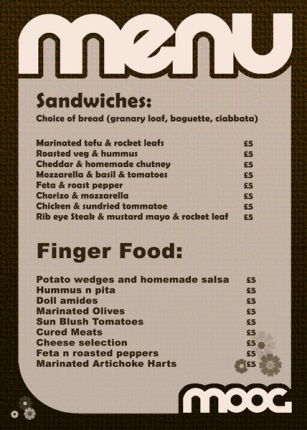 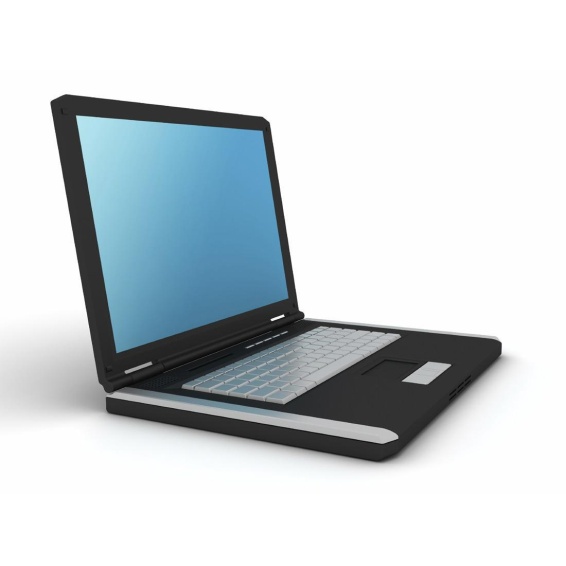 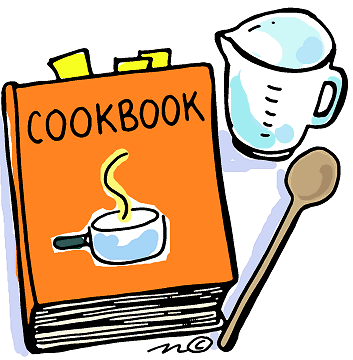 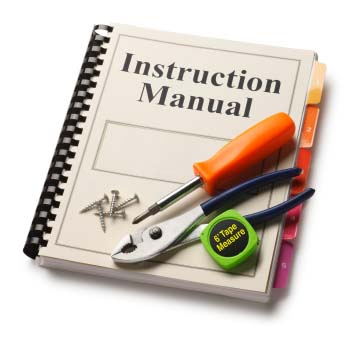 Use your vouchers to buy a book.
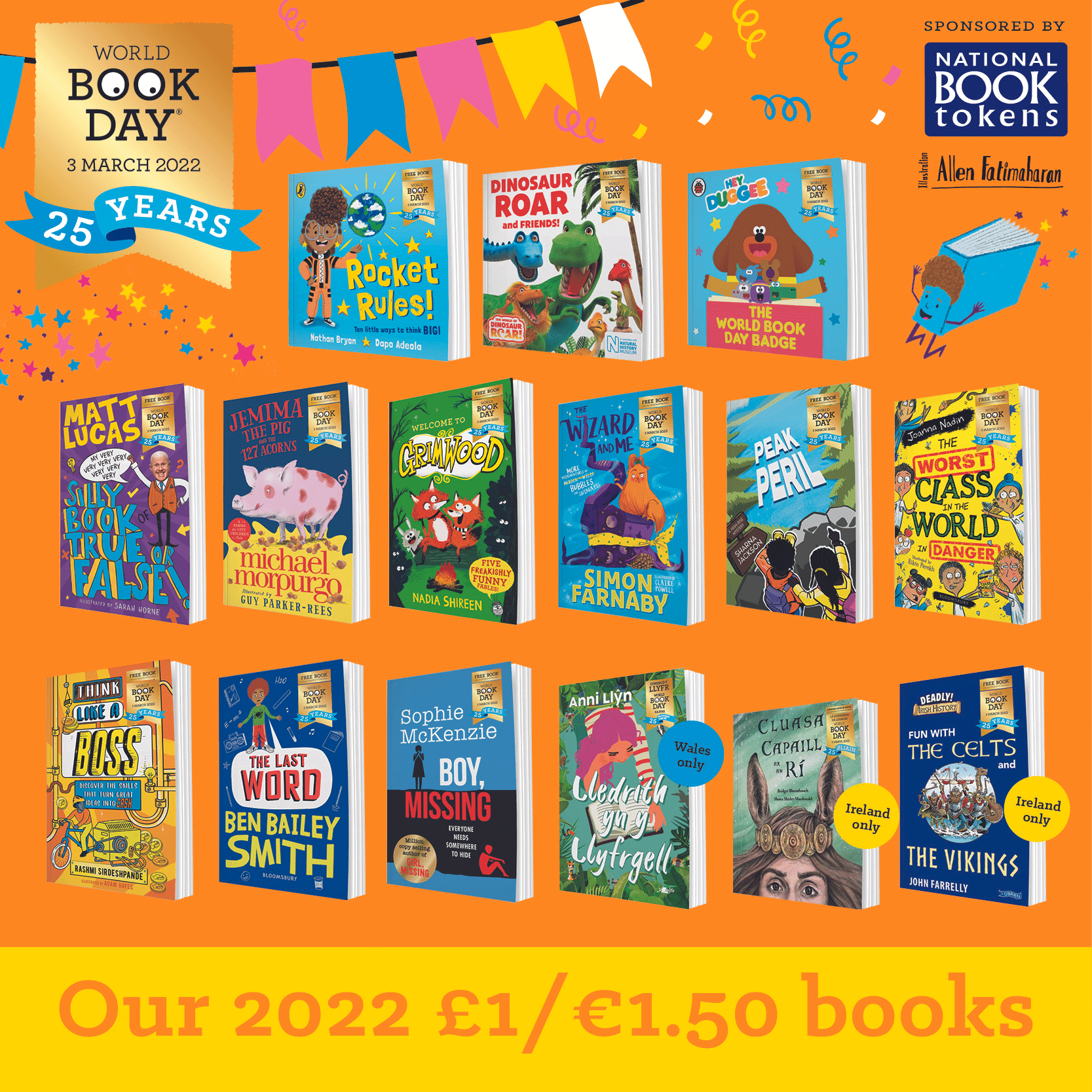